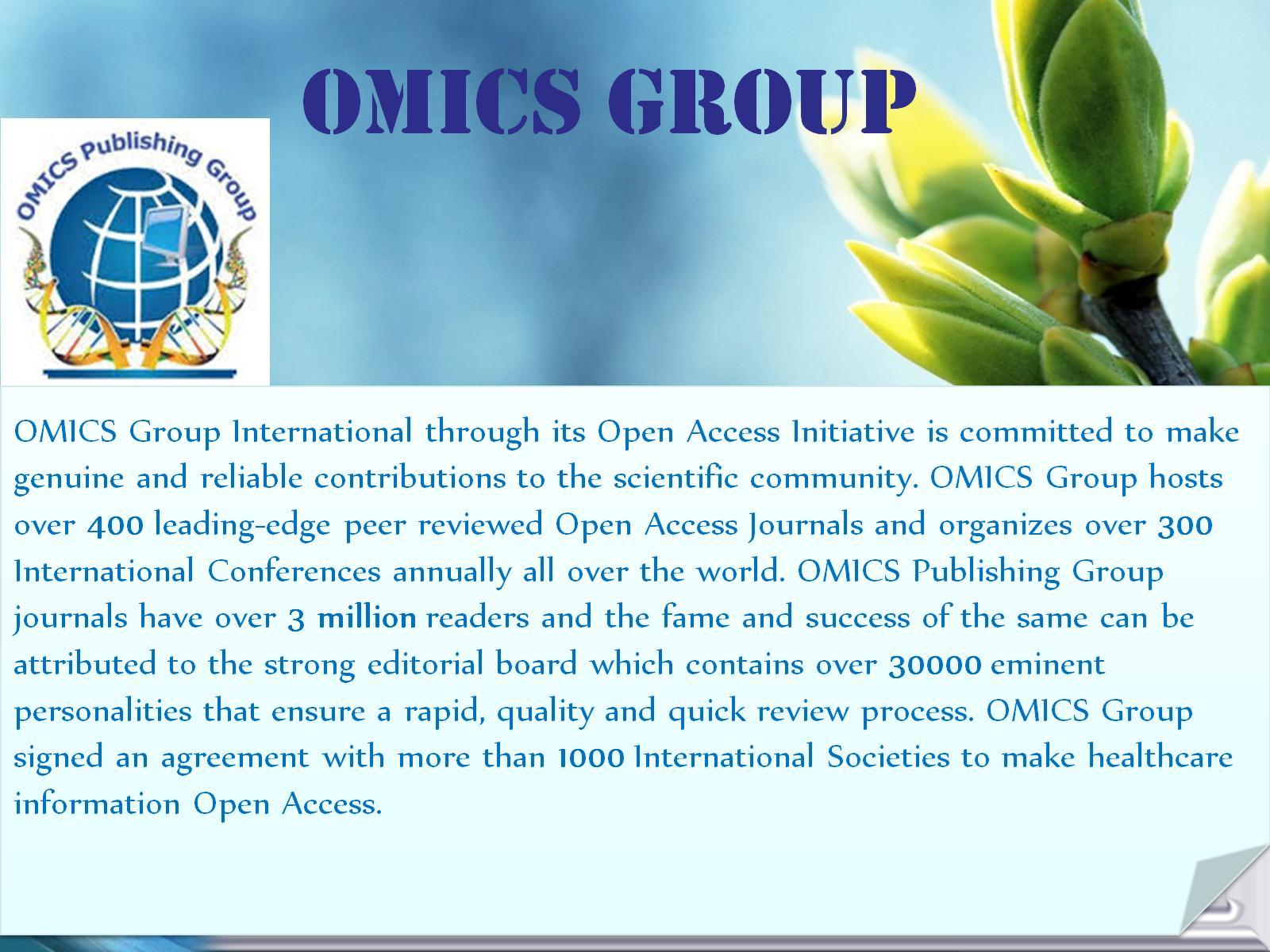 CLINICAL CHARACTERISTICS AND MANAGEMENT OF PRE-ECLAMPSIA
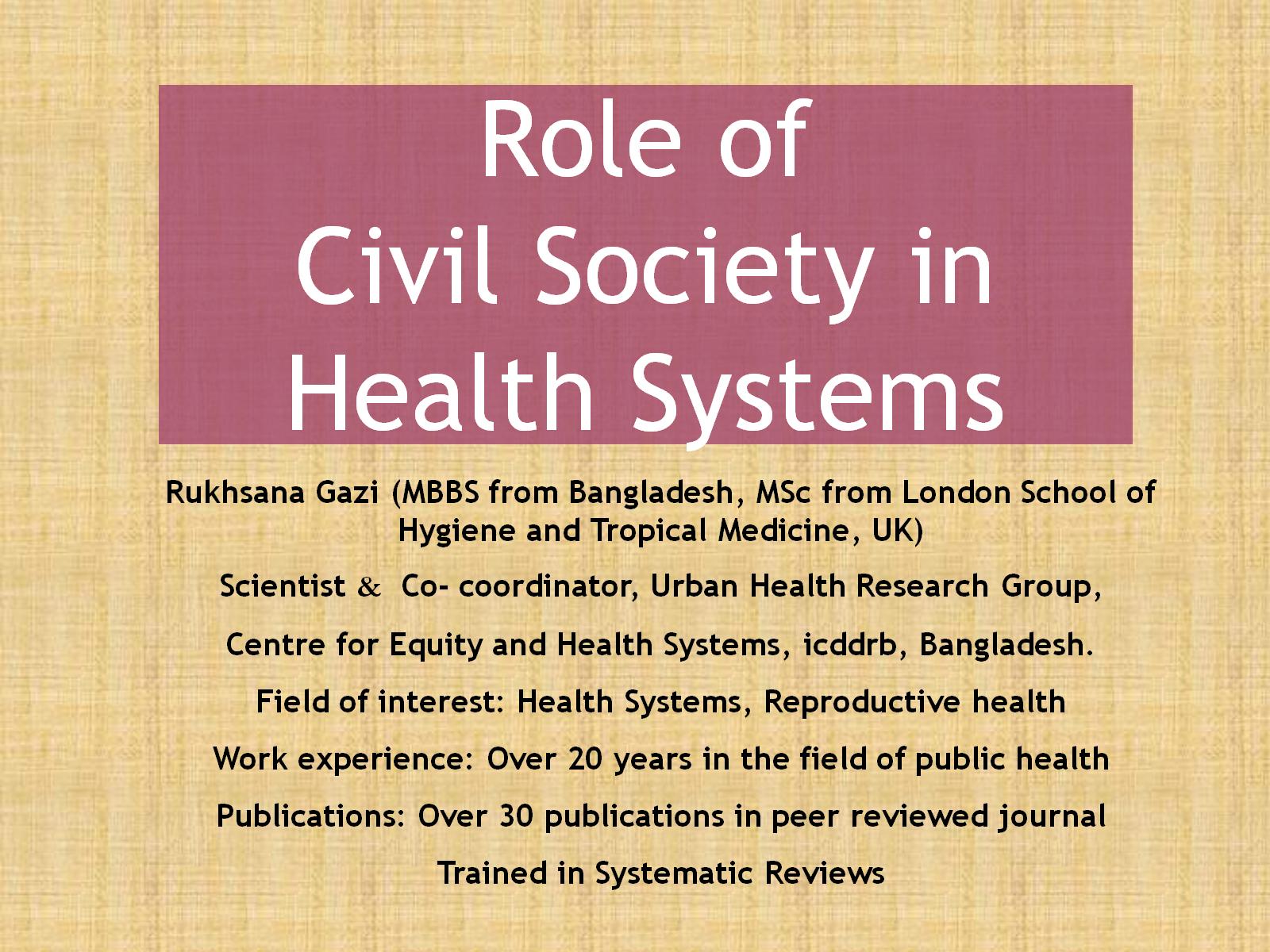 Role of Civil Society inHealth Systems
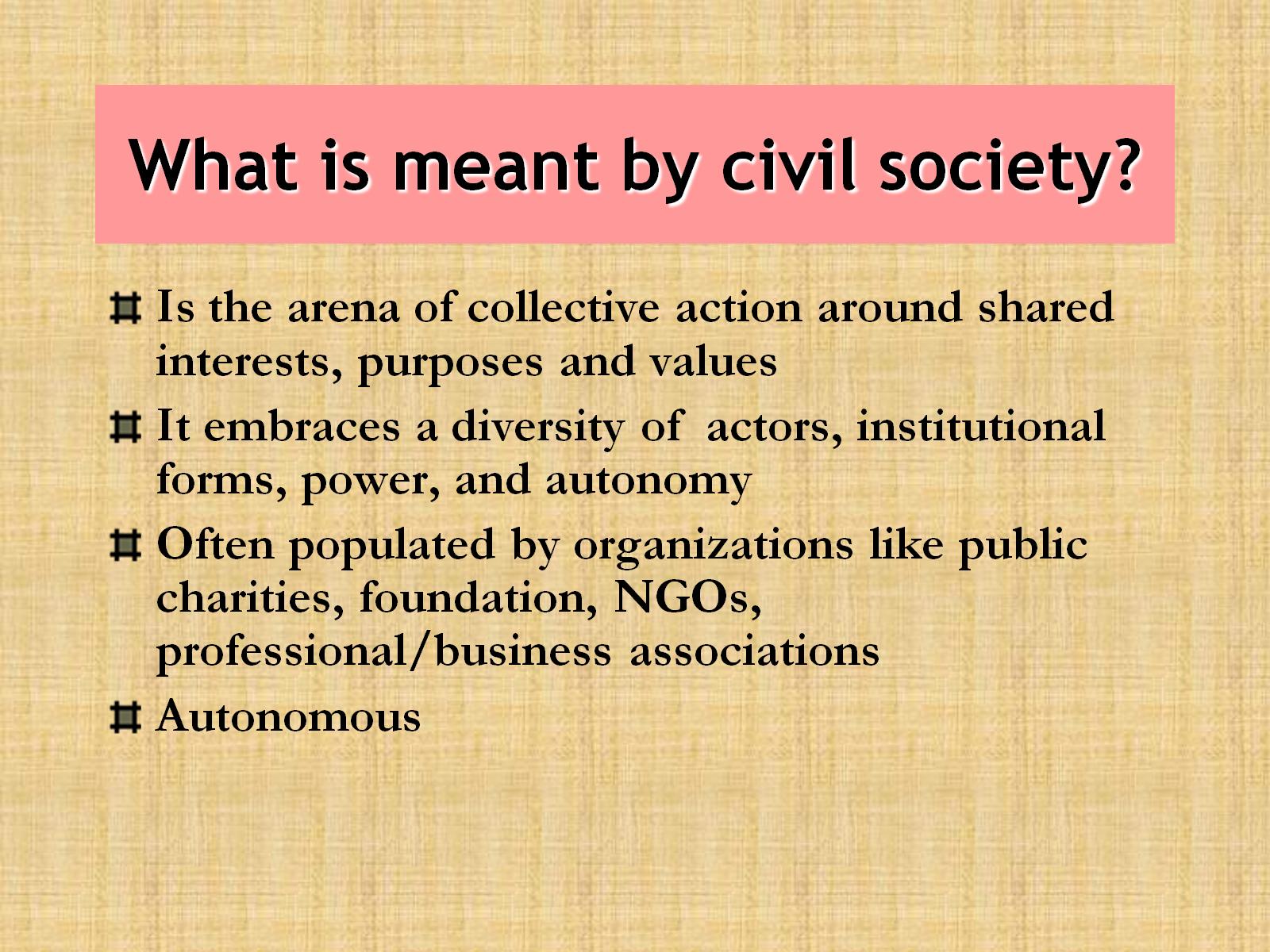 What is meant by civil society?
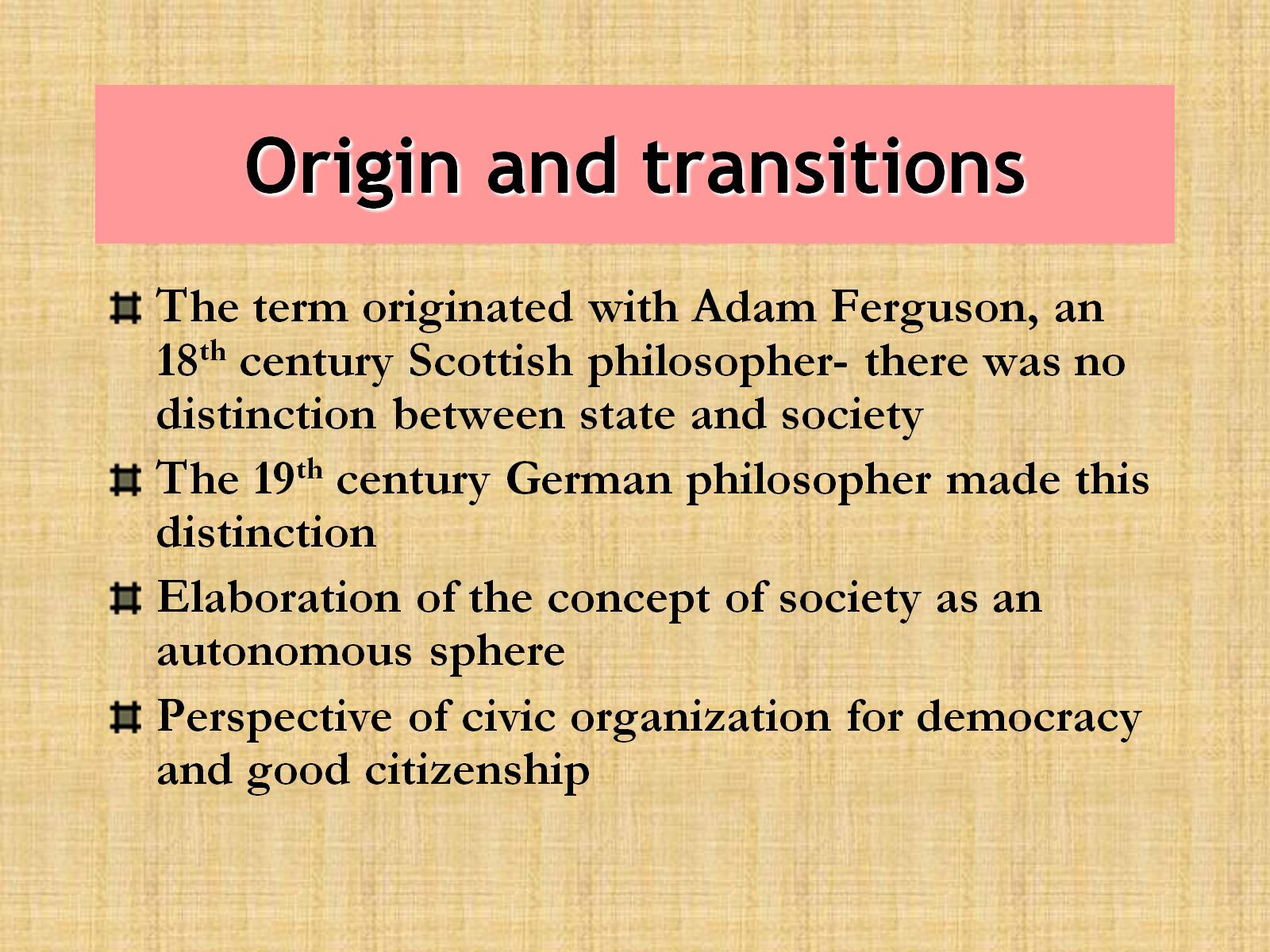 Origin and transitions
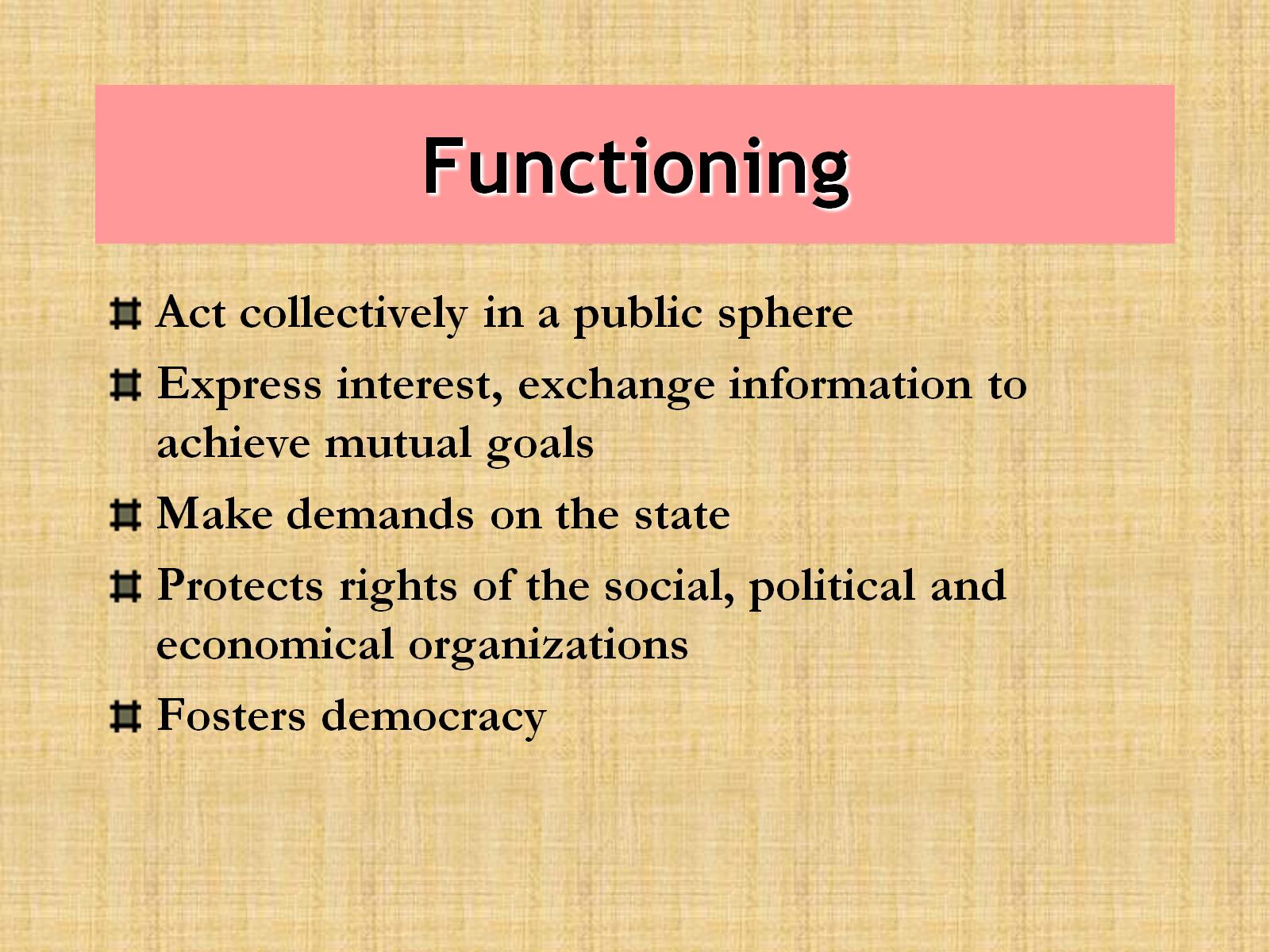 Functioning
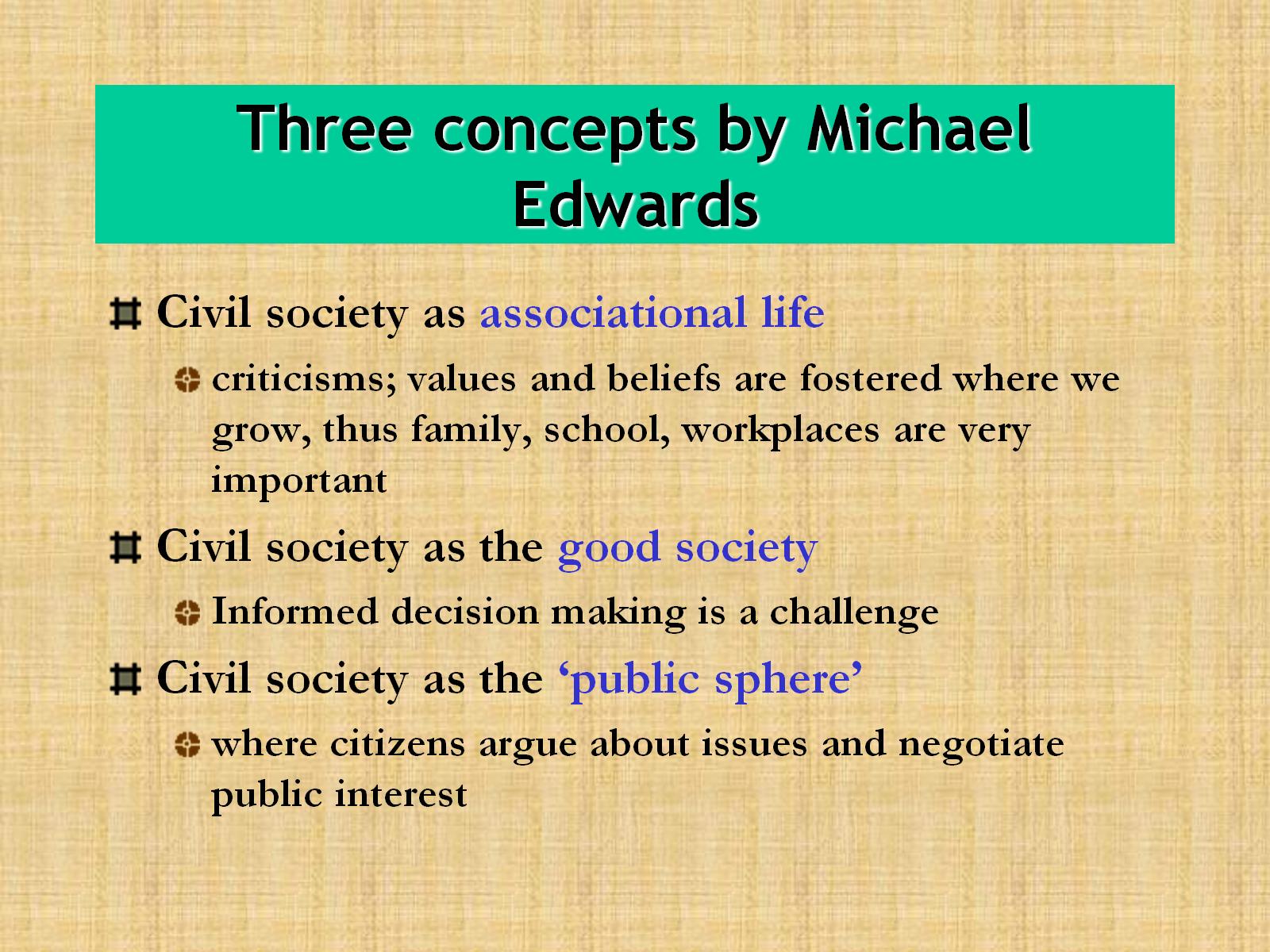 Three concepts by Michael Edwards
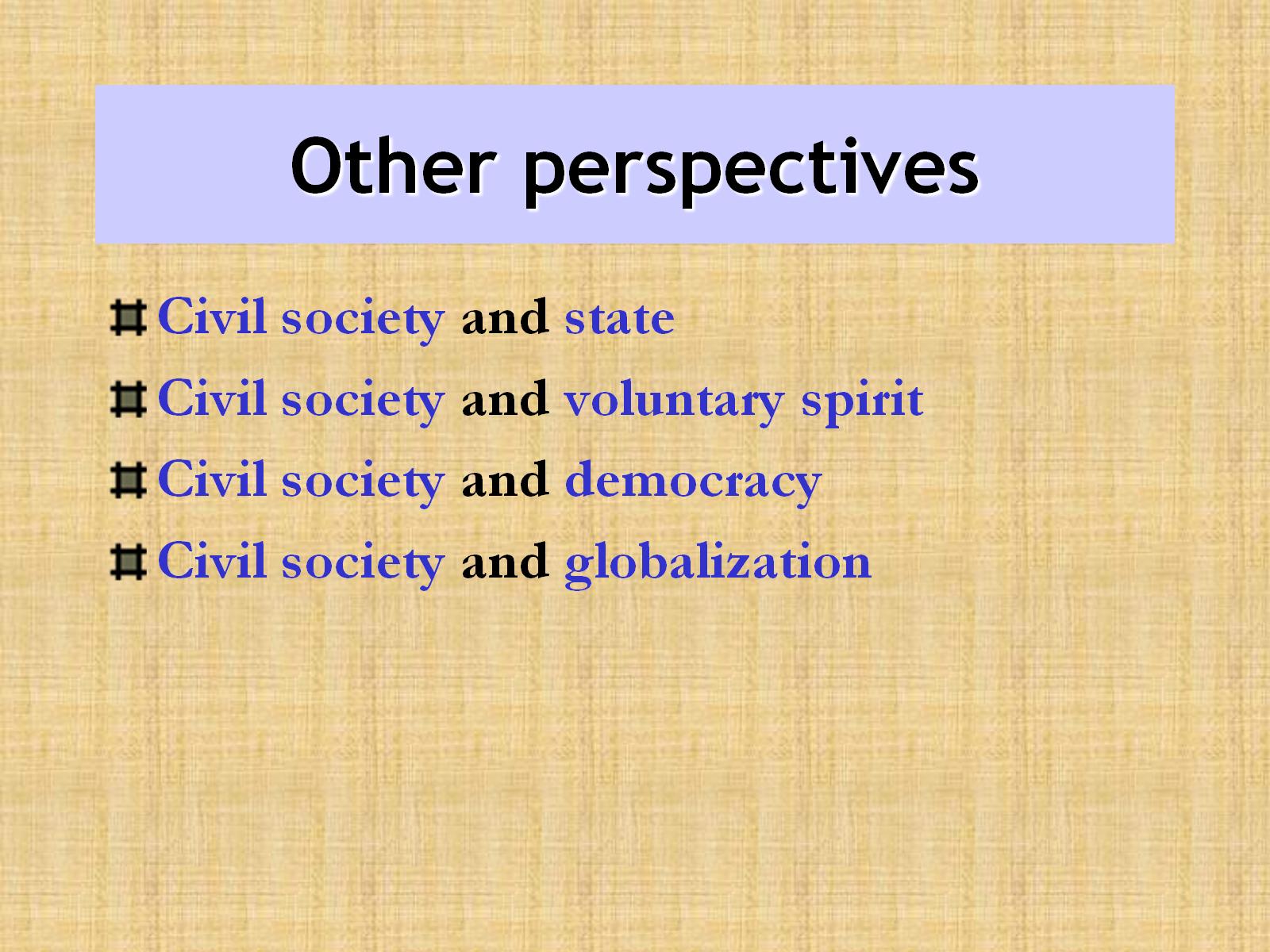 Other perspectives
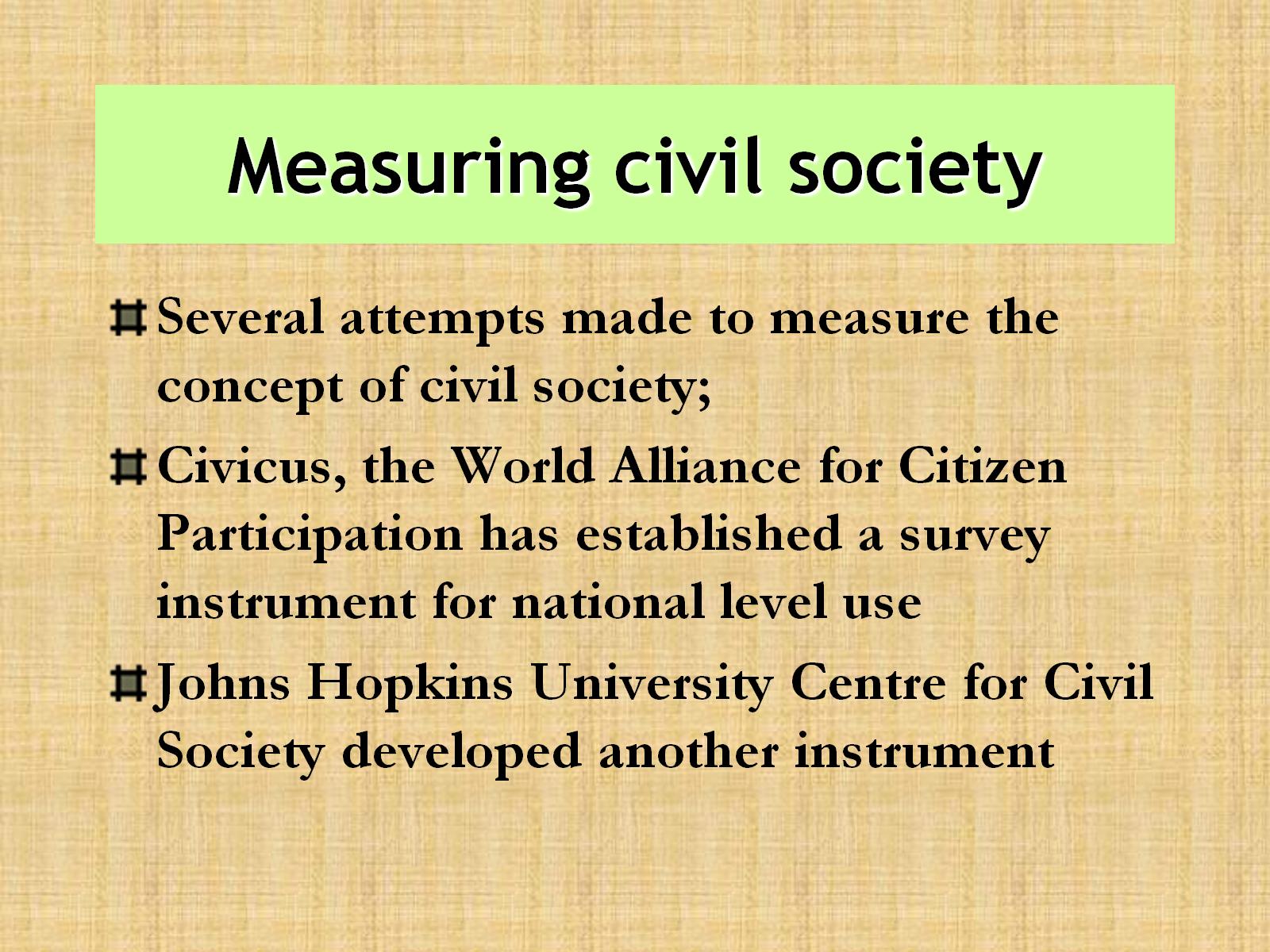 Measuring civil society
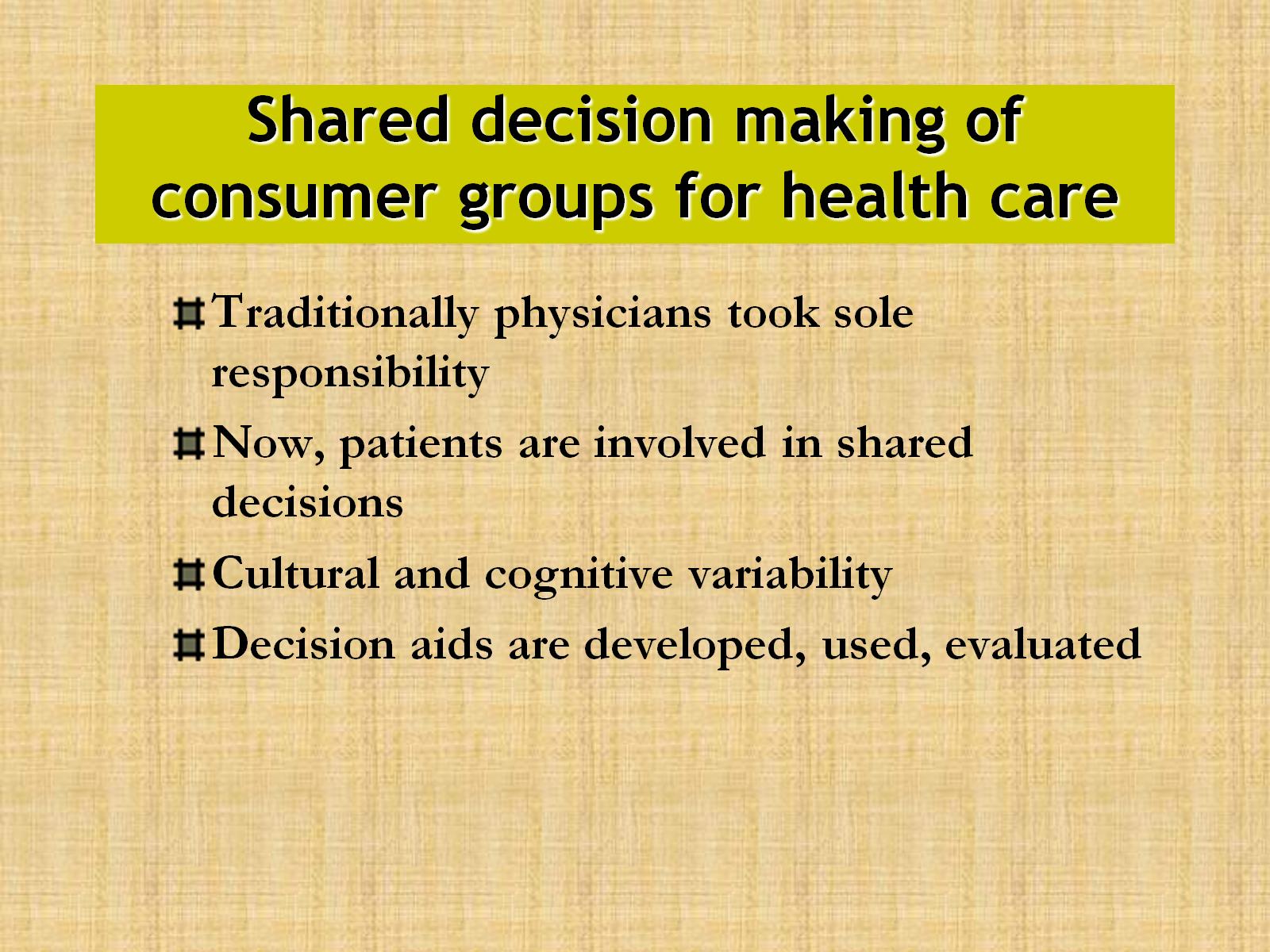 Shared decision making of consumer groups for health care
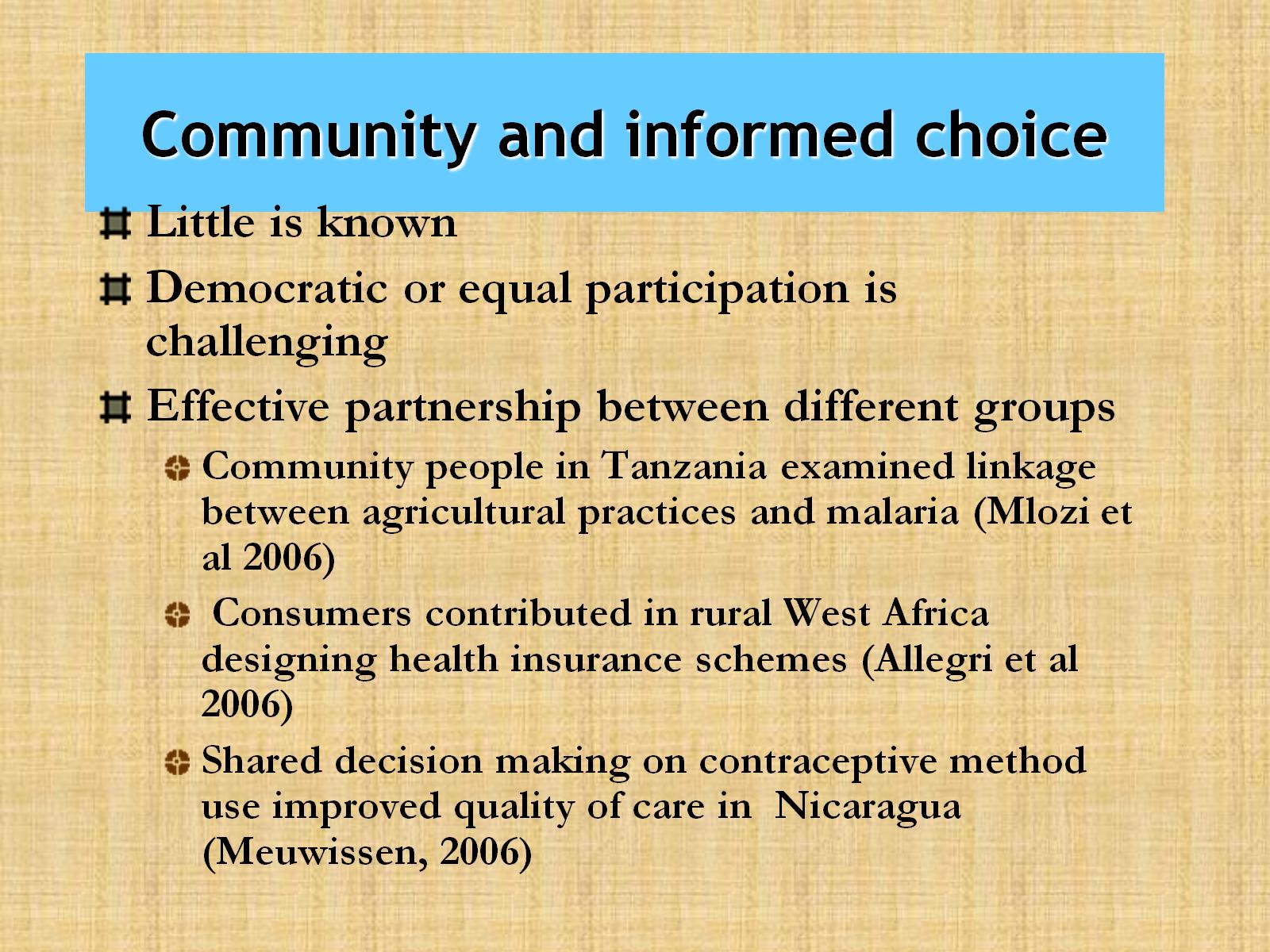 Community and informed choice
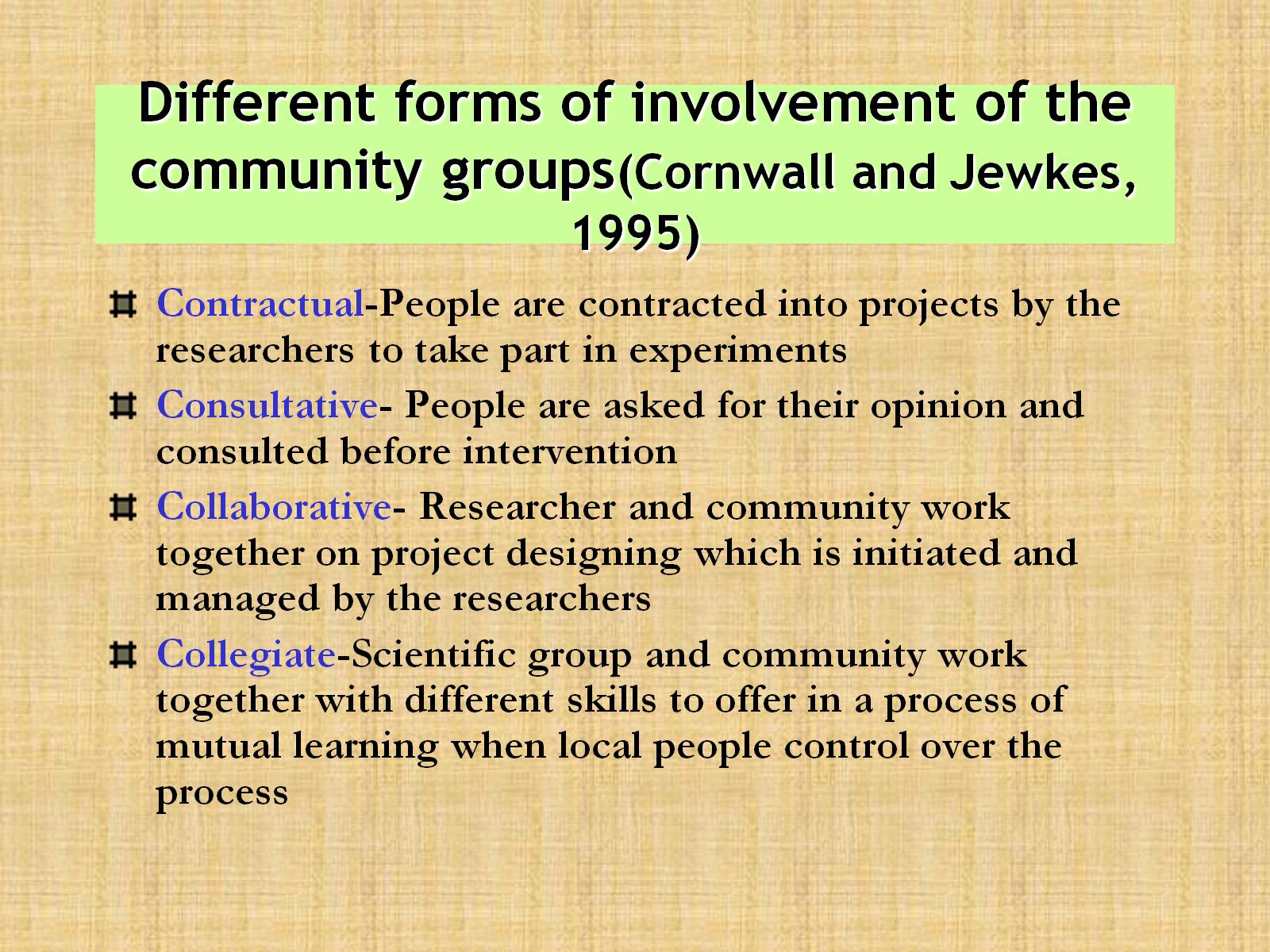 Different forms of involvement of the community groups(Cornwall and Jewkes, 1995)
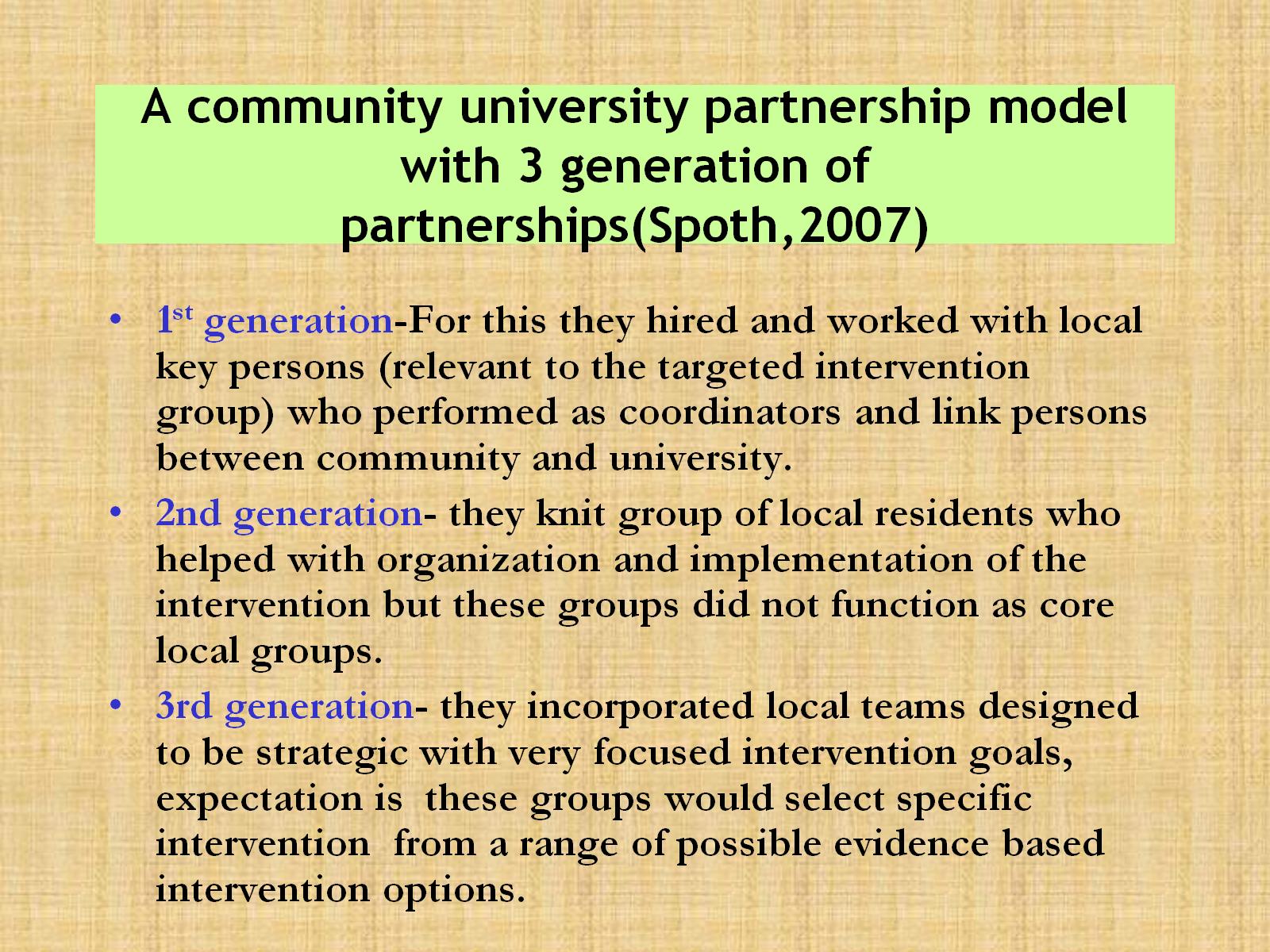 A community university partnership model with 3 generation of partnerships(Spoth,2007)
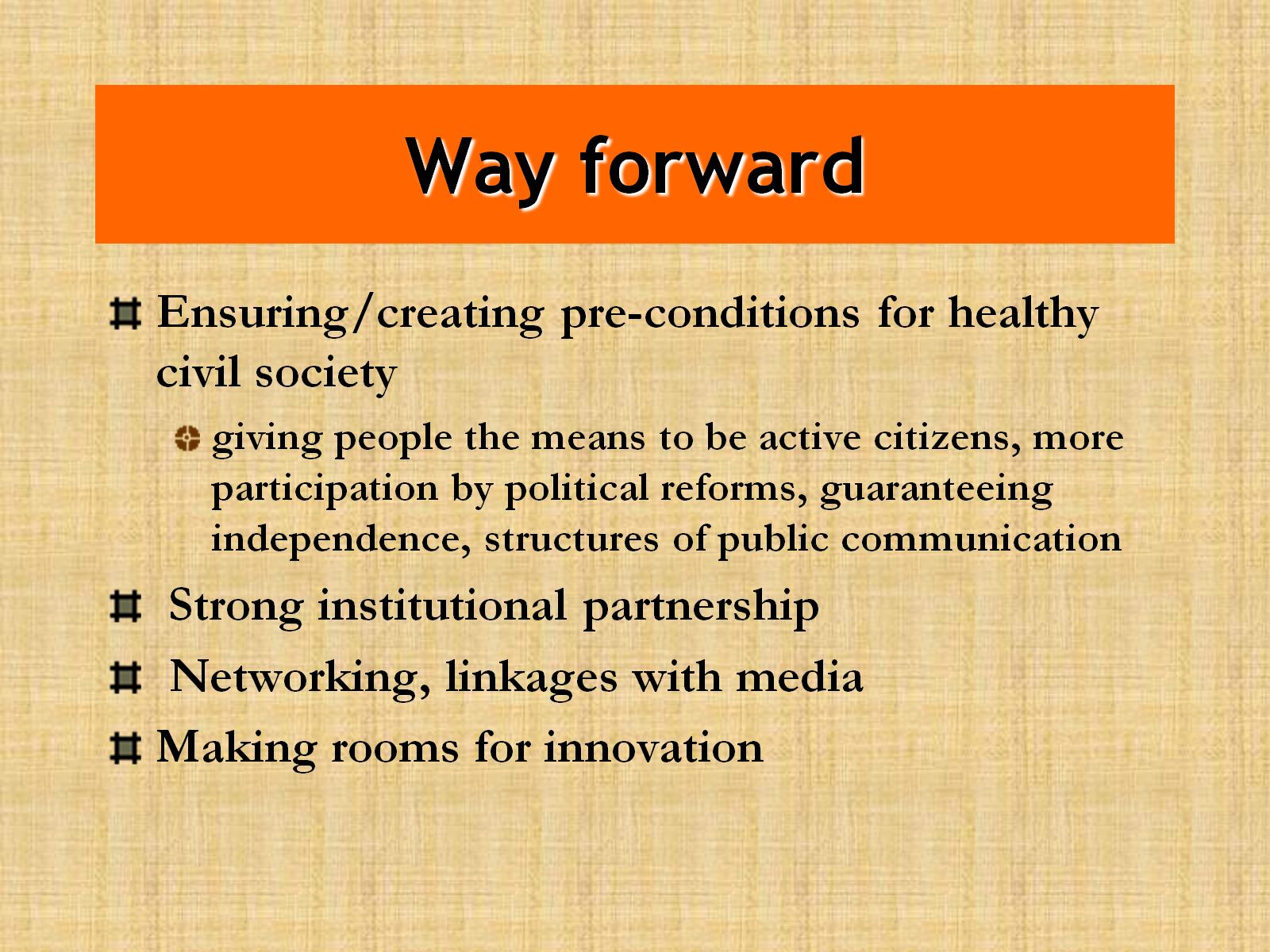 Way forward
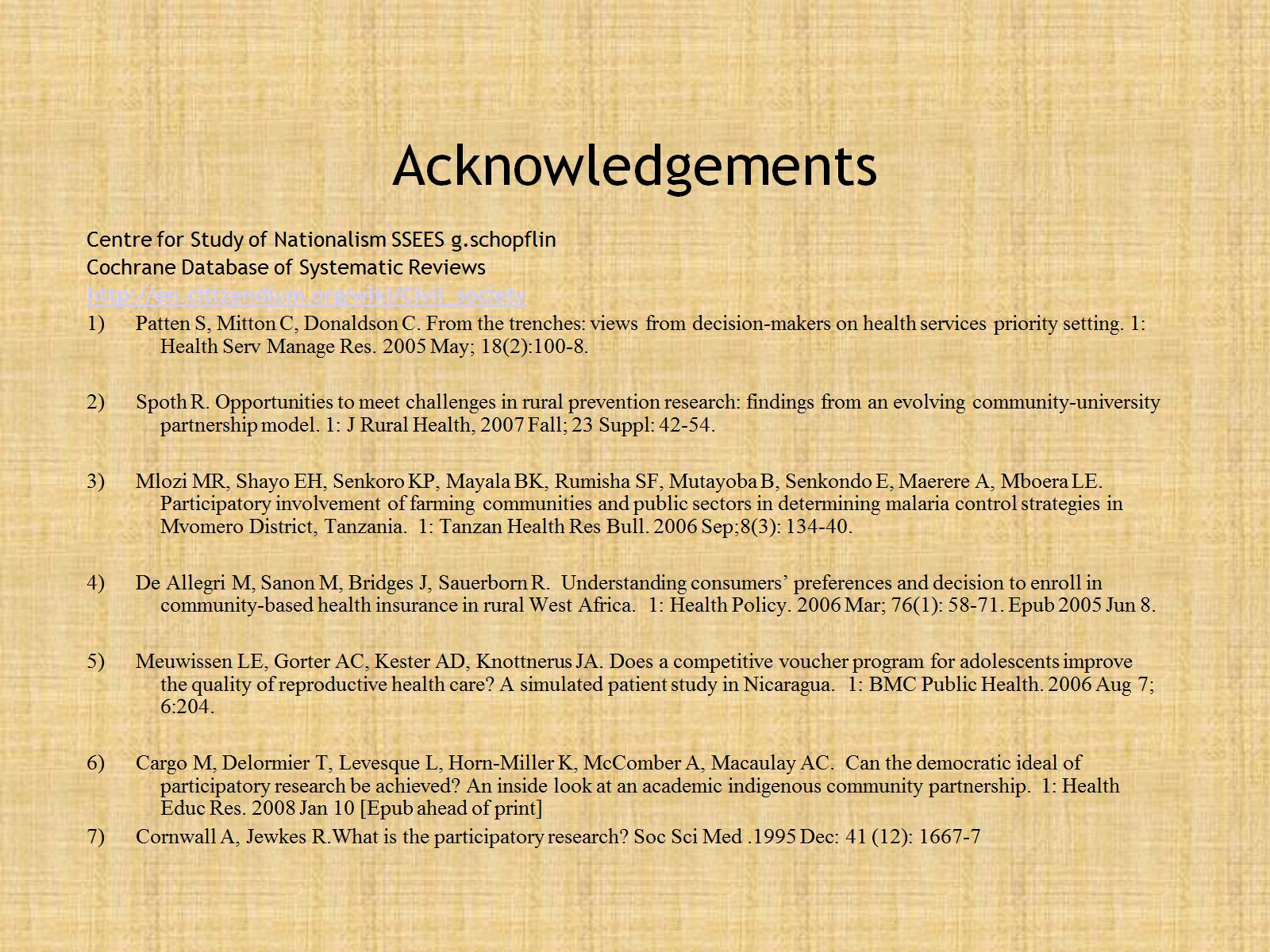 Acknowledgements
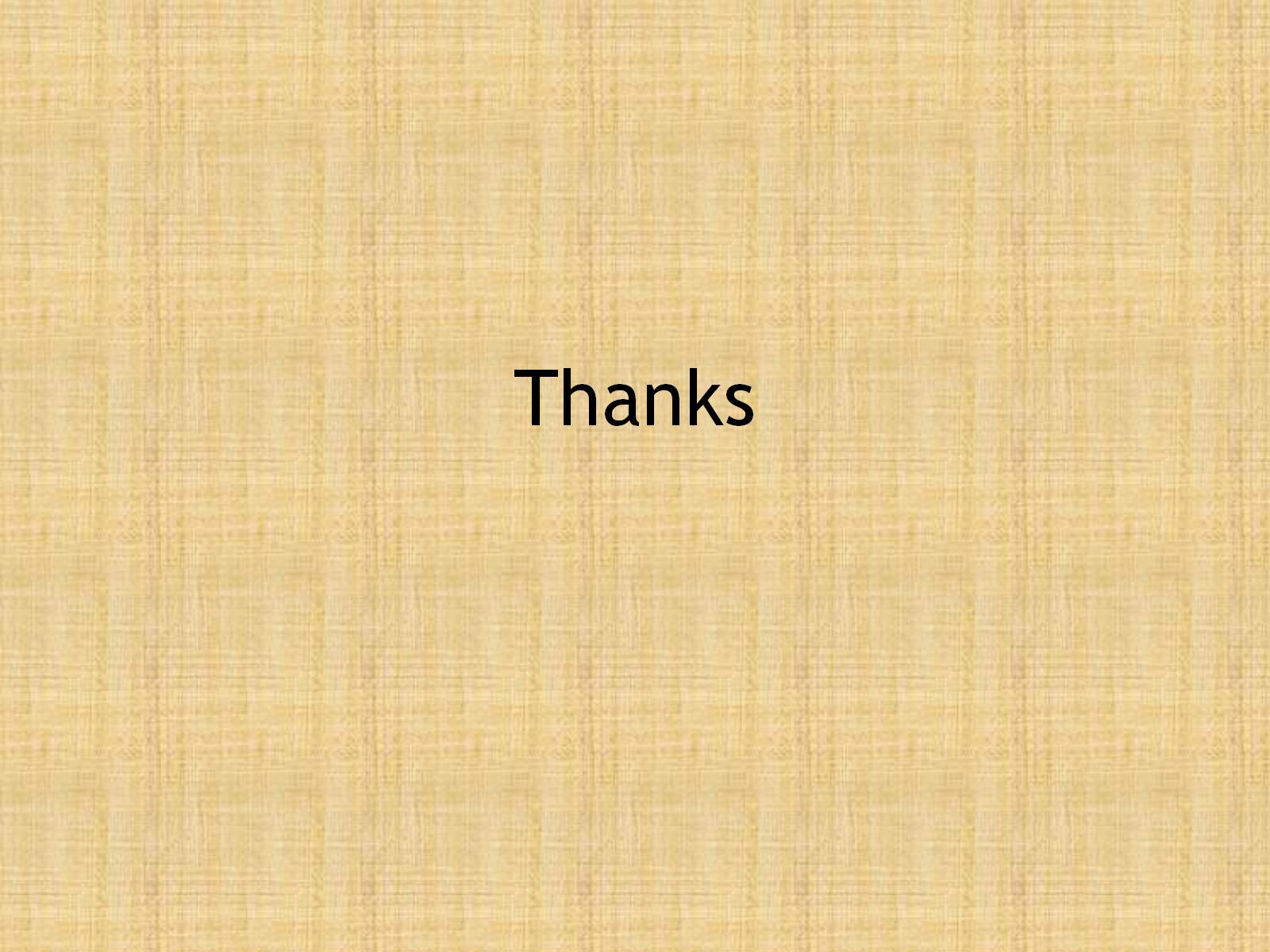 Thanks
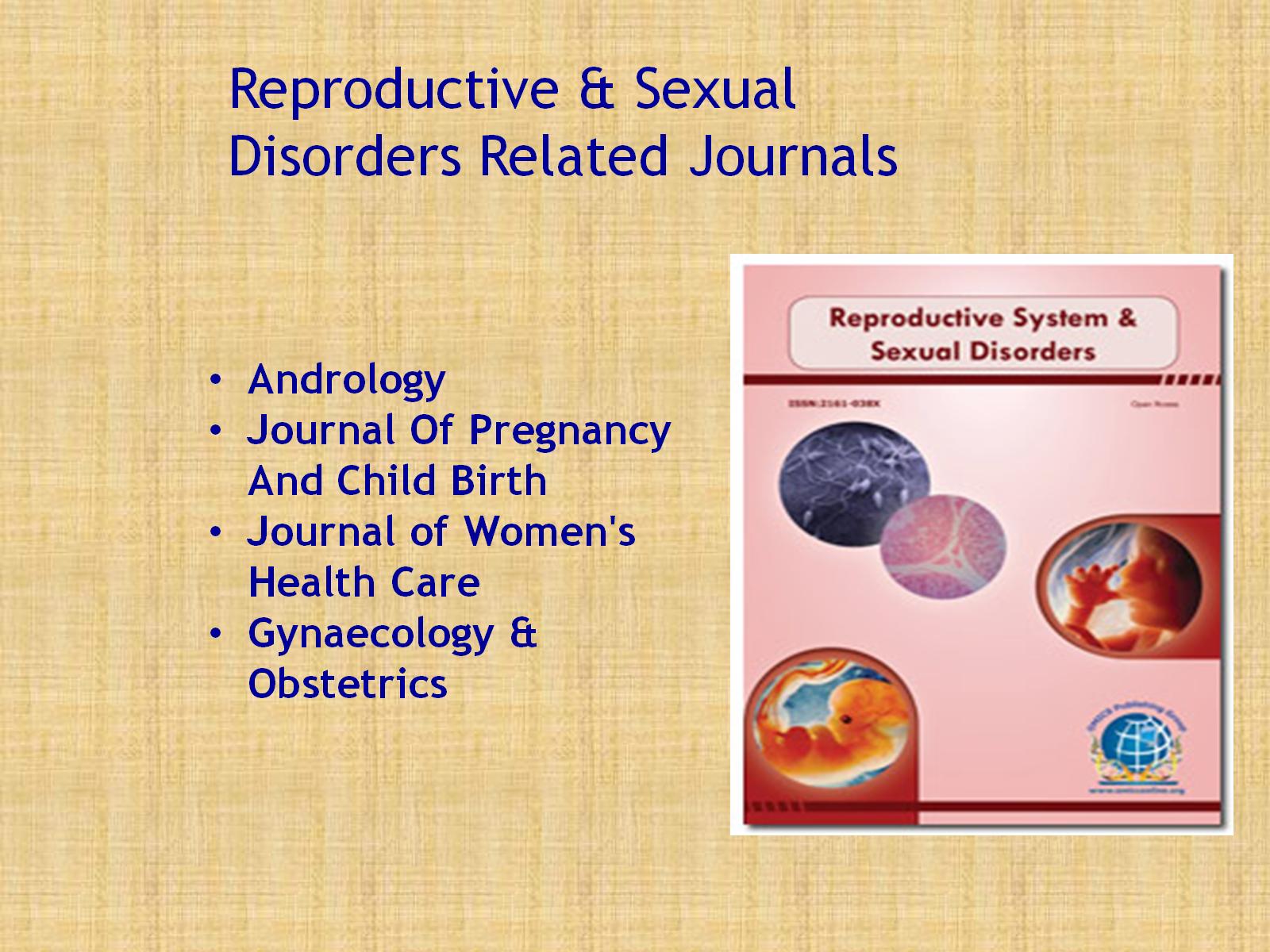 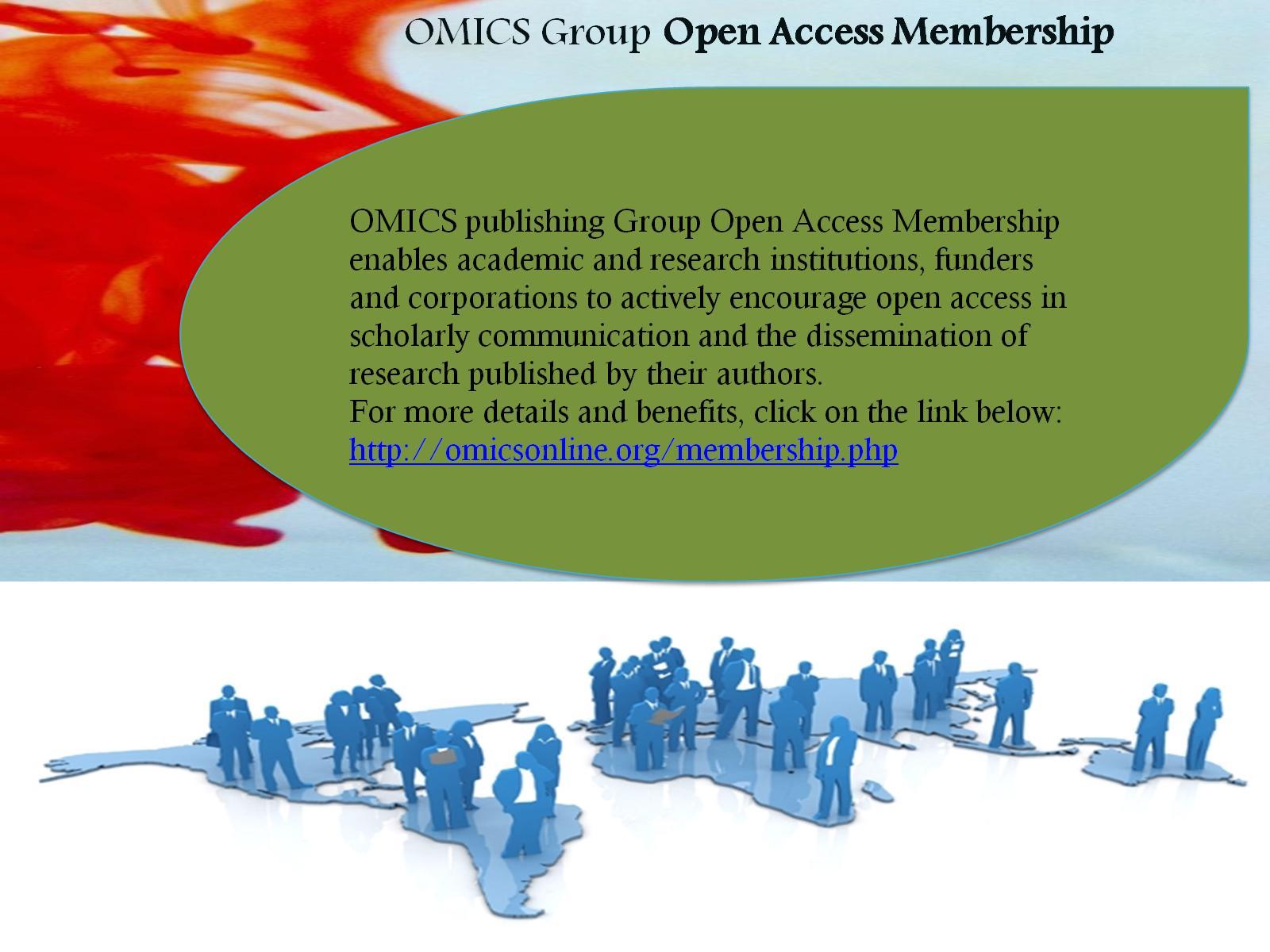